Электронное образовательное пособие
для детей старшего дошкольного возраста
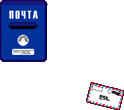 « История письма и почты »
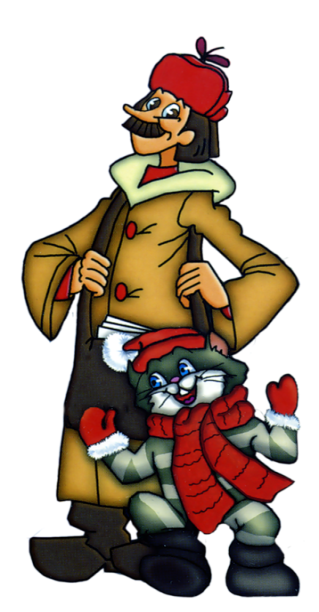 Автор: Лопакова Юлия Витальевна
воспитатель 
МБДОУ № 5 детский сад «Звёздочка».
1
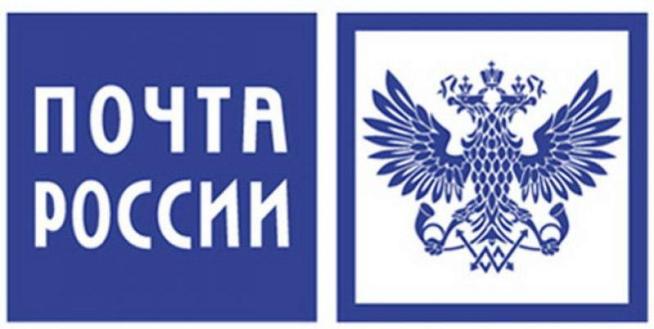 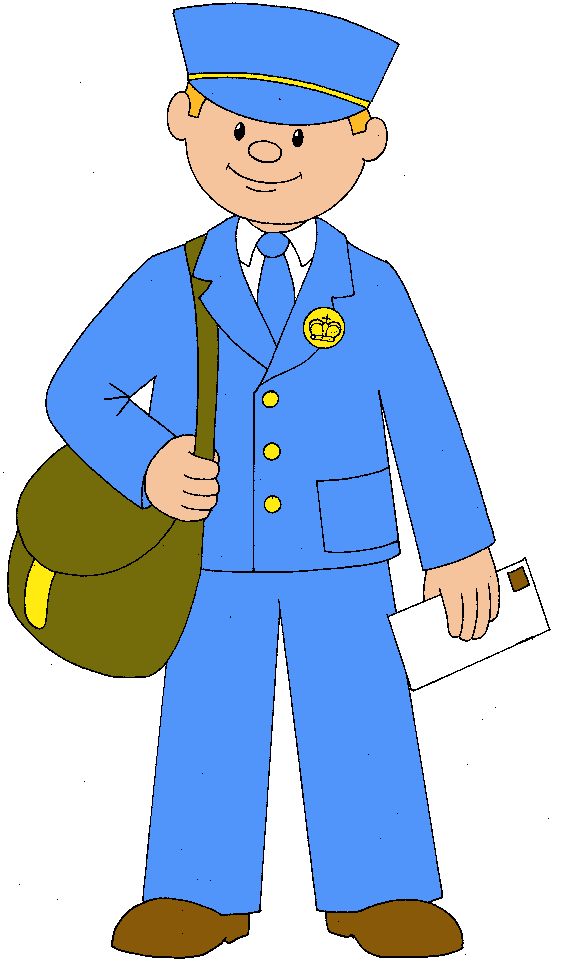 Кто стучится в дверь ко мне,
С толстой сумкой на ремне?
Это он, это он,
Ленинградский почтальон!
2
Письмо – это написанный текст, посылаемый
для сообщения чего-нибудь 
кому-нибудь.
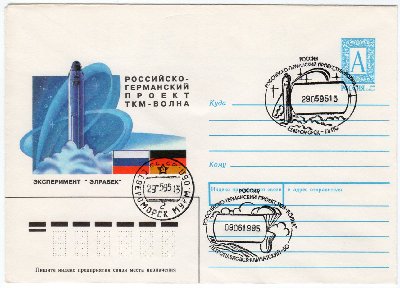 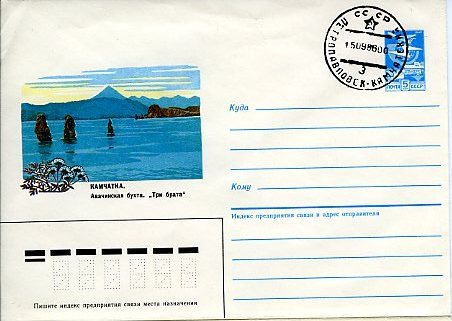 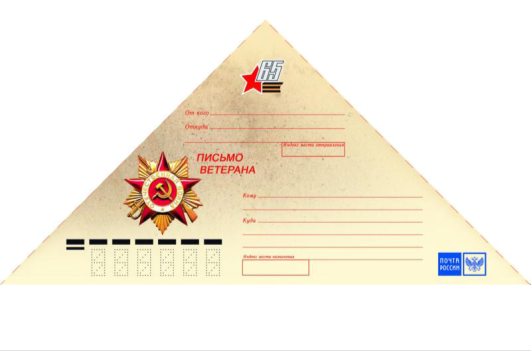 3
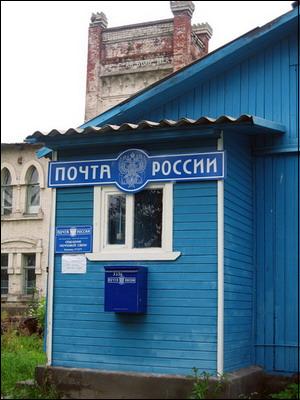 Почта – это учреждение, которое занимается пересылкой почтовых отправлений – писем, газет, журналов, денежных  переводов, бандеролей, посылок. Вся пересылка происходит при помощи транспорта.
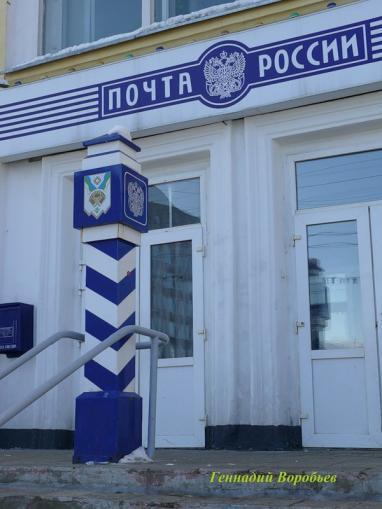 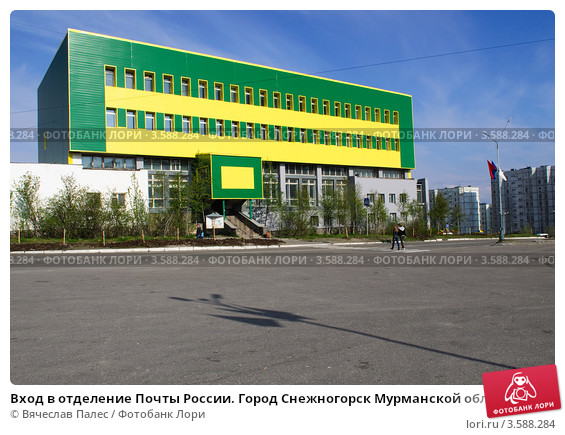 4
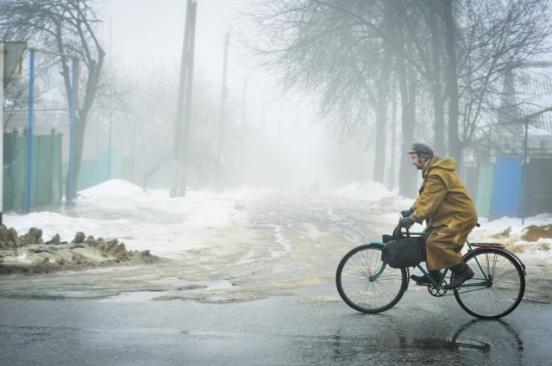 Почтальон – это  работник почты, доставляющий корреспонденцию (письма, газеты, журналы, извещения на посылки) по адресам.
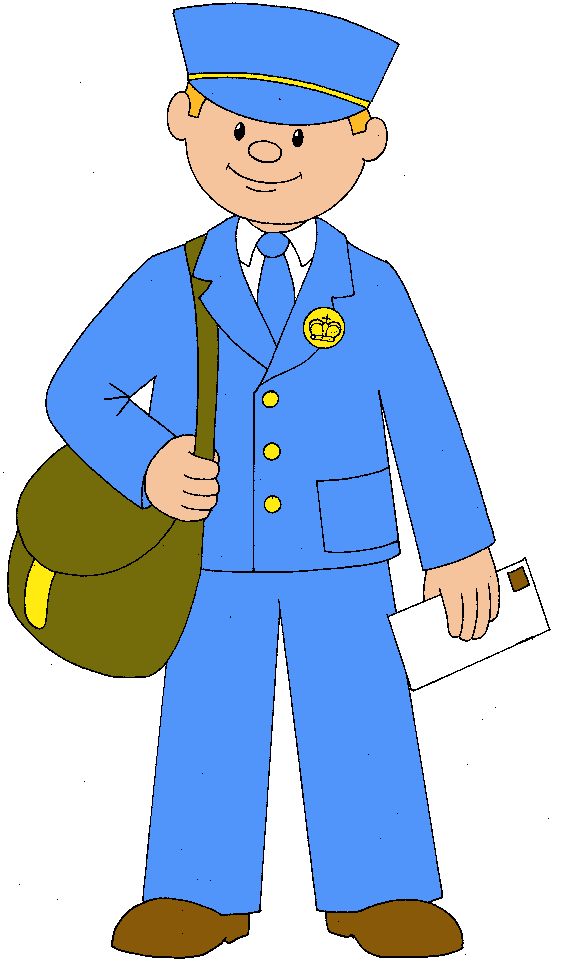 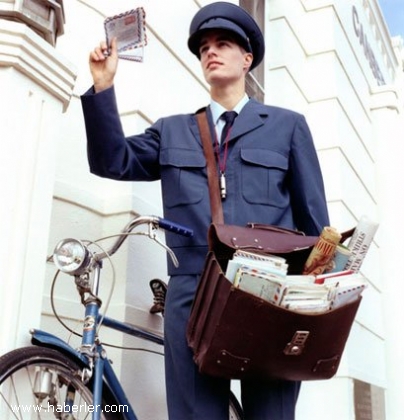 5
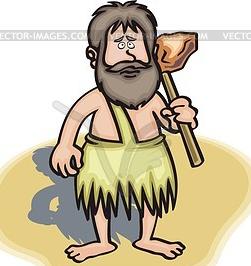 Необходимость разговаривать друг с другом появилась у людей в древности. Но как поговоришь, если нужный тебе человек находится очень далеко? В каменном веке информация  передавалась дымом костров,  ударами в сигнальный барабан, звуками труб.  Позже стали посылать гонцов с устными сообщениями. Такой вестник заучивал «письмо» со слов отправителя, а затем пересказывал его адресату.
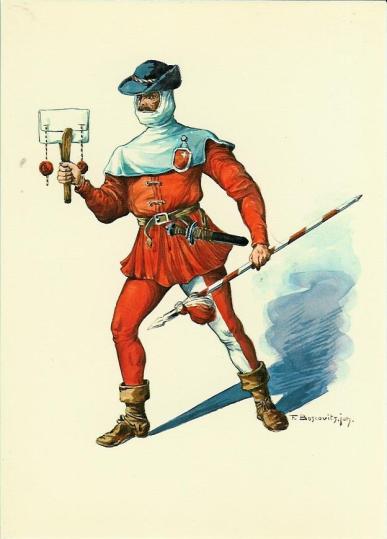 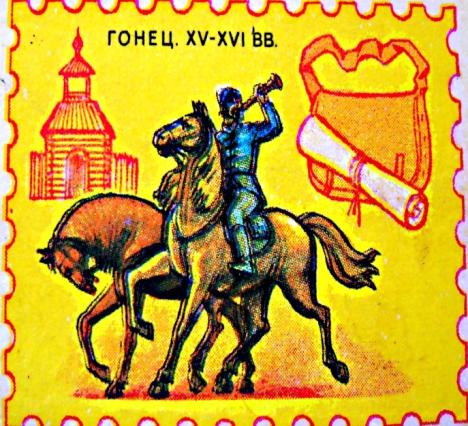 6
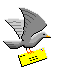 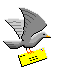 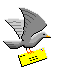 После того, как люди научились читать и писать, эта проблема исчезла.  Появилась почтовая связь. Сначала почту перевозили на лошадях, почтовых каретах, использовали  даже почтовых голубей.
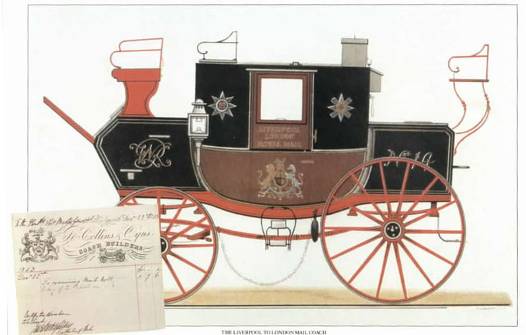 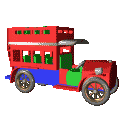 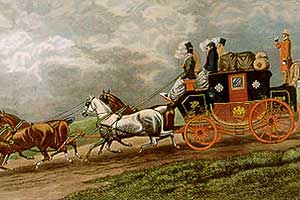 7
Почтовые перевозки осуществлялись и по морю - на кораблях.
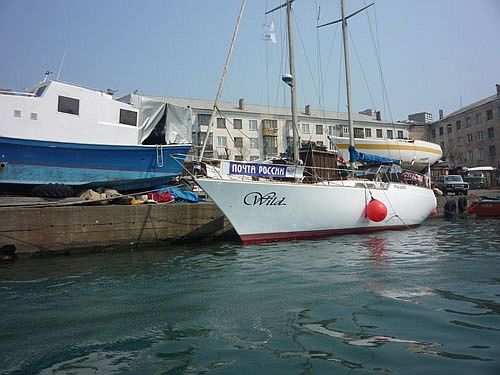 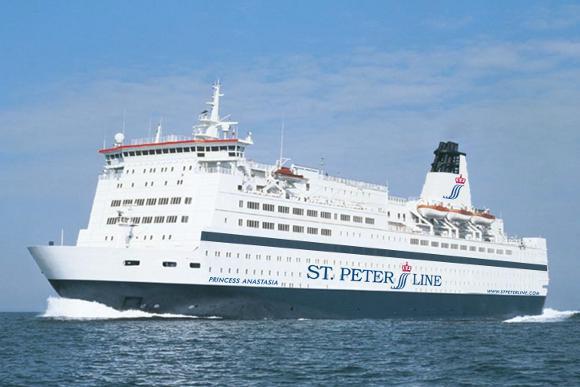 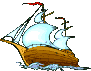 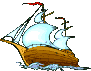 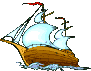 8
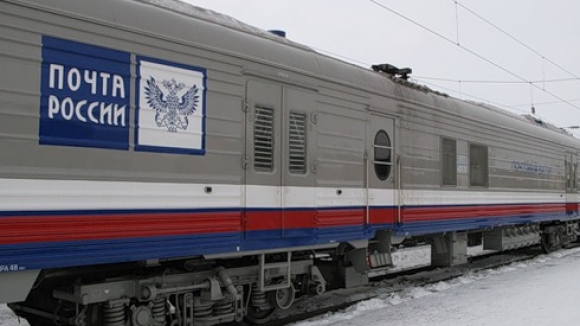 Затем почту стали перевозить на машинах,  по железной дороге. Позже количество почты увеличилось и ее стали перевозить самолетом.
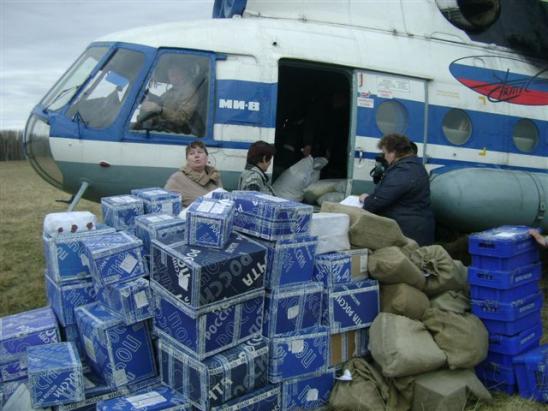 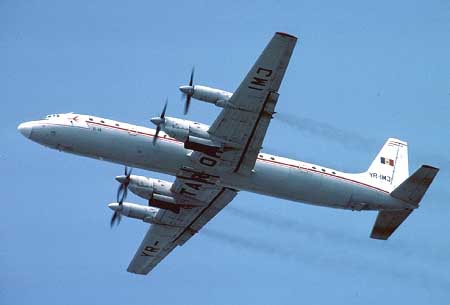 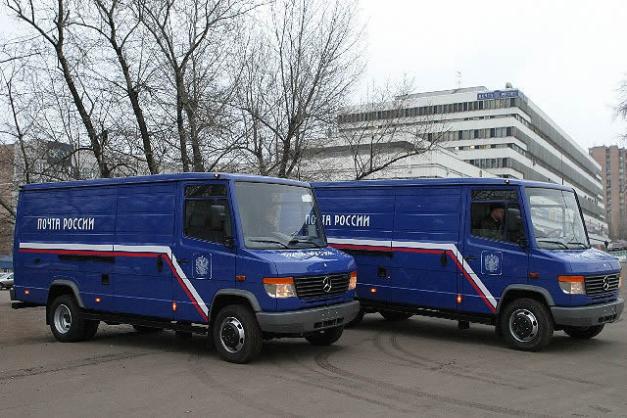 9
С изобретением телеграфа, телефона, почтовая связь не утратила своей важной роли, и всё также остаётся одним из важных средств связи между людьми. Каждый день миллионы людей отправляют и получают по почте письма, посылки и бандероли, денежные переводы, газеты и журналы.
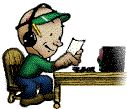 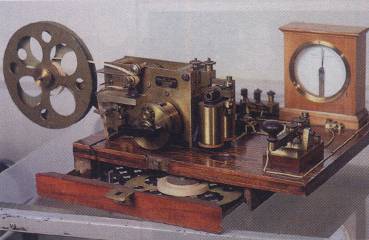 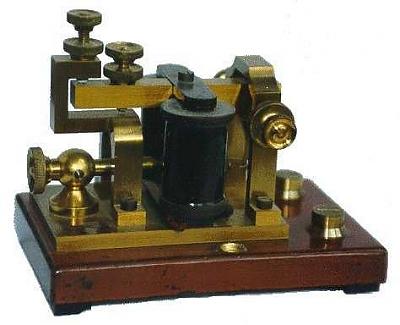 Телеграф – система связи для передачи сообщений при помощи электрических сигналов
10
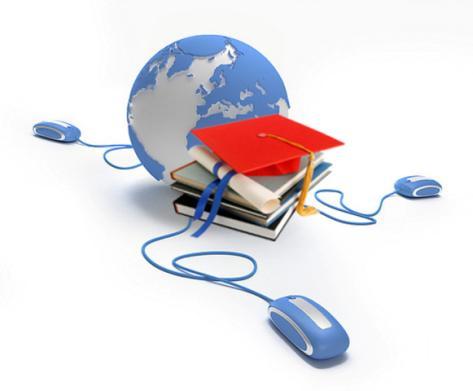 В наше время, когда у каждого дома есть компьютер, письма и послания можно пересылать с помощью электронной почты.
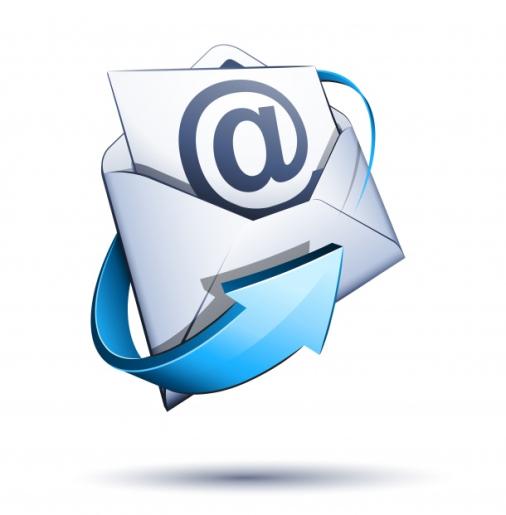 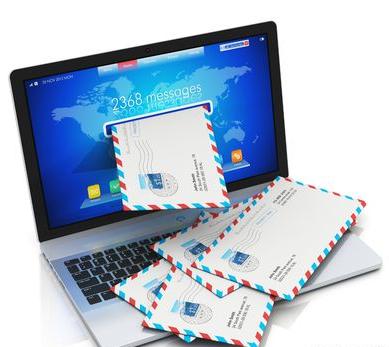 11
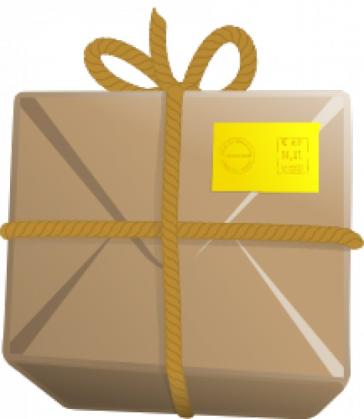 Что можно переслать по почте?
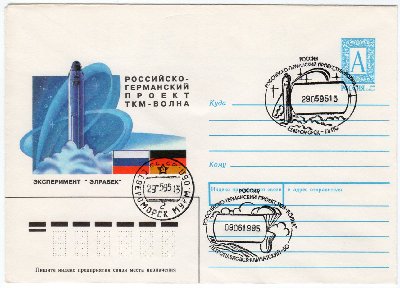 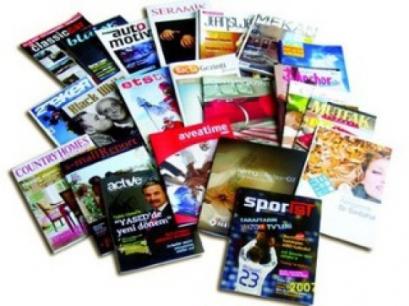 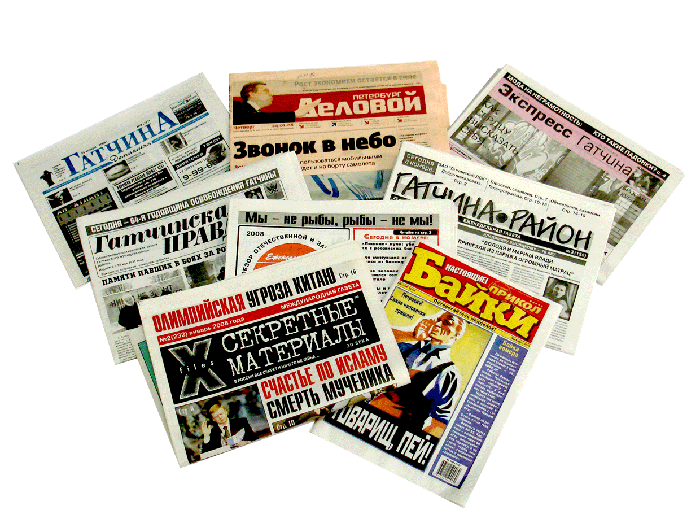 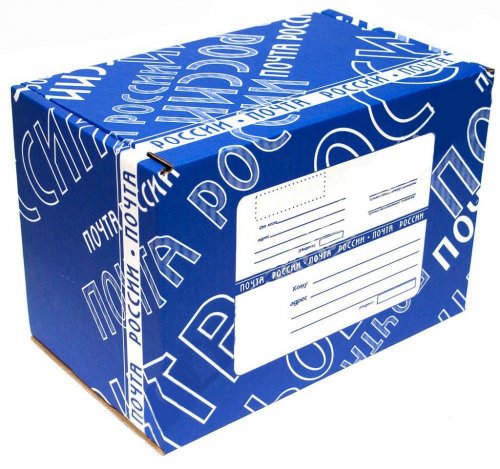 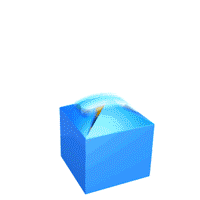 12
Для чего нужны письма?
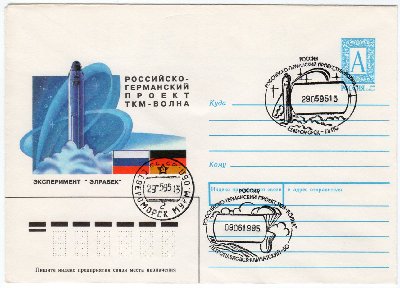 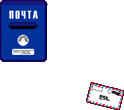 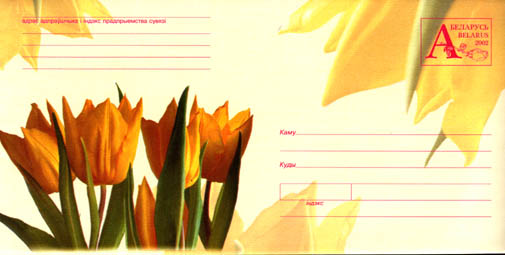 Помогают
 людям
 общаться на
 расстоянии
Являются
 хранителями
 истории 
человека и 
его семьи
13
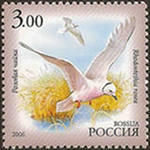 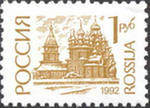 АДРЕСПОЛУЧАТЕЛЯ
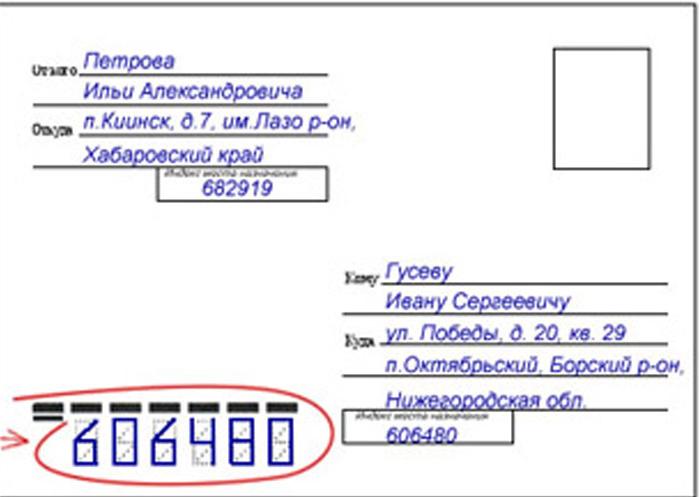 АДРЕС 
ОТПРАВИТЕЛЯ
Индекс
14
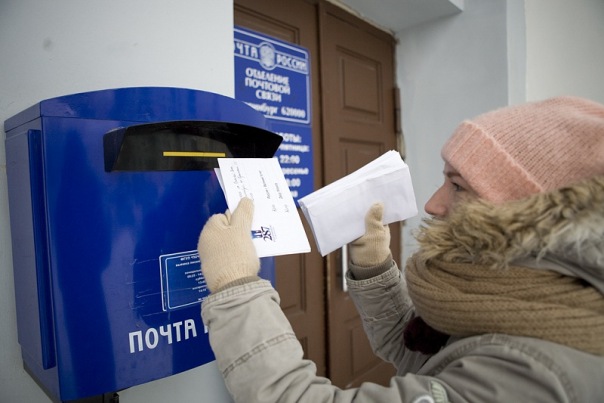 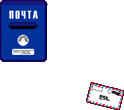 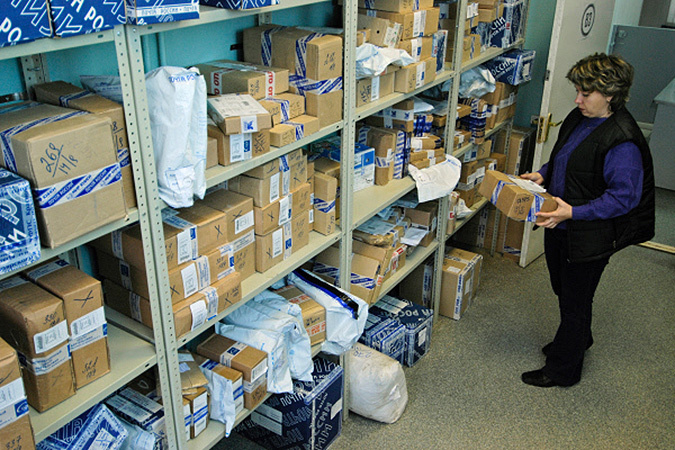 15